Bell Ringer #3
The Pure Food and Drug Act and the Fair Packaging and Labeling act are examples of: 
comparison shopping 
smart buying strategies 
protecting consumer rights 

Which agency is involved at making sure that the toys, products, tools and other goods we buy are acceptable for public use?
Consumer Product Safety Commission (CPSC) 
Food and Drug Administration (FDA) 
Better Business Bureau (BBB)

Which term describes money remaining after all necessary expenses such as mortgage, car payments, insurance, etc are paid for? 
fixed costs 
discretionary income 
complimentary income
Unit 7Personal Financial Lit.
Planning and Budgeting
Goal: Understand that budget planning and planning for future income needs is beneficial. (CE.PFL.1.2)
Making a Budget
The best way to manage the way you spend your money is to create a budget  record of all the money you earn and spend
A budget can help you plan and cut down on unwise spending and provide a road map toward saving for things you really want
When creating a budget, you want to make sure that your income is more than your expenses  balance is in the positive
Surplus vs. Deficit
Credit
Most people and businesses will at some point borrow money  credit
Credit refers to money borrowed to pay for something now while promising to repay it later
Important credit terms:
Lender is the person/business that loans money
Borrower is the person who receives the loaned money
Interest is the cost for the use of the money
Annual Percentage Rate (APR) is annual cost of credit based on a percentage of amount borrowed
Credit Rating is an evaluation of the likelihood to repay a loan
Collateral is something that a borrower pledges as security for loan  house, car, other valuable item
Banks, credit unions, finance companies, and some stores offer credit to consumers
Large credit purchases usually require a down payment and then the remaining balance will be paid in monthly installments 
Credit cards are the most common type of credit used today  monthly credit limit
It is a good idea to pay of your full credit balance each month to avoid interest charges
The use of a credit card should be handled responsibly in order to avoid bankruptcy  inability to pay debts
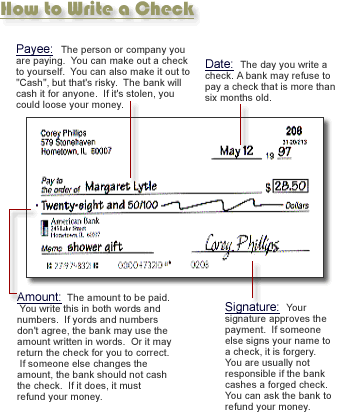